Кафедра политической экономииЦентр российской экономической моделиРоссия в ВТО – первые результатыИНФОРМАЦИЯ К РАЗМЫШЛЕНИЮ
С.В. Кайманаков
1
22 августа 2012 г. Россия стала 155 страной-участницей ВТО, сейчас 159 участников (155 международнопризнанных государств, Тайвань, 2 зависимые территории и Европейский союз)
Штаб-квартира: Женева
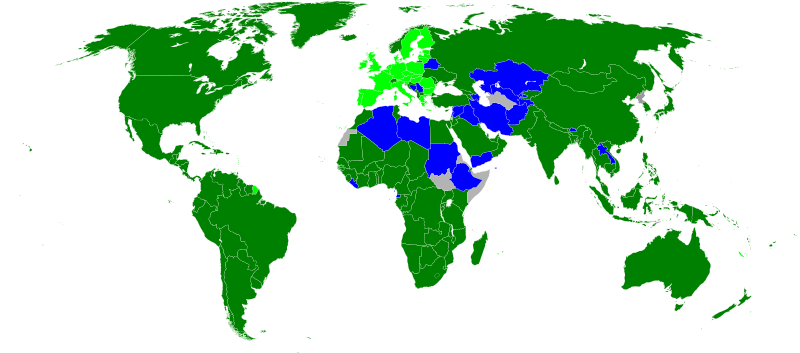 2
Главная ЦЕЛЬ присоединения — защита национальных интересов России на мировых рынкахСтратегические ЗАДАЧИ участия России в ВТО:
3
4
Ключевые соглашения
Генеральное соглашение о тарифах и торговле 1994 г.
Генеральное соглашение о тарифах и торговле 1947.
Соглашение по сельскому хозяйству.
Соглашение по текстилю и одежде. 
Соглашение по применению санитарных и фитосанитарных норм.
Соглашение по техническим барьерам в торговле. 
Соглашение по инвестиционным мерам, связанным с торговлей.
Соглашение по применению статьи VII ГАТТ 1994 (таможенная оценка товаров).
Соглашение по предотгрузочной инспекции. 
Соглашение по правилам происхождения.
Соглашение по процедурам импортного лицензирования. 
Соглашение по субсидиям и компенсационным мерам.
Соглашение по применению Статьи VI ГАТТ 1994 (антидемпинг).
Соглашение по защитным мерам.
5
Ключевые соглашения
Генеральное соглашение по торговле услугами
Соглашение по торговым аспектам прав интеллектуальной собственности
Понимание в отношении правил и процедур разрешения споров
Механизм обзоров торговой политики
 Необязательные соглашения 
Соглашение по торговле гражданской авиатехникой
Соглашение по правительственным закупкам 
Соглашение по мероприятиям в области инвестиционной политики, имеющей отношение к торговле  ТРИМС
6
Особенности присоединения РФ
Самое длинное присоединение – 18 лет
Самое большое количество стран участвующих в переговорах по присоединению – 89  стран из 153
Максимальное количество обязательств – 164
Самый длинный Доклад Рабочей группы по присоединению Российской Федерации к Всемирной торговой организации – почти 800 страниц текста http://www.economy.gov.ru/minec/activity/sections/foreigneconomicactivity/wto/doc20120201_0017
Отсутствие необходимой системы поддержки отечественного бизнеса в процессе присоединения к ВТО
7
Обязательства России после присоединения к ВТО
Недопустимость дискриминировать импортные товары на всех стадиях транспортировки и продажи.
Запрет на применение экспортных субсидий в любых формах.
Ограничение на автономное повышение импортных таможенных тарифов выше уровня согласованного с членами ВТО.
Запрет на ограничения транзита и доступа к транзитным сетям.
Запрет на ограничение текущих платежей по внешнеторговым сделкам, а также по капитальным операциям.
Недопущение дискриминации товаров и услуг одних стран по сравнению с другими странами по любым признакам (за исключением товаров, поставляемых в рамках таможенного союза).
Запрет на ухудшение условий доступа на рынок и деятельности на рынке услуг по сравнению с параметрами, установленными соглашениями.
8
Обязательства России после присоединения к ВТО
Недопустимость предоставления привилегий государственным предприятиям или монополиям, вовлеченным в торговлю.
Определяются условия по цене на газ.
Запрет на включение в инвестиционные и иные соглашения обязательства инвестора приобретать товары на внутреннем рынке.
Запрет на увязывание импорта с обязательством экспорта.
Недопустимость дискриминировать поставщика услуги по сравнению с отечественным поставщиком 
Проекты правовых актов должны публиковаться,  право заинтересованных лиц направлять комментарии.
Предусмотрено снижение пошлин на самолеты.
9
Таможенно-тарифной политика
Предусмотрен семилетний переходной период снижения тарифной и иной защиты для экономики РФ. На 2012 г. и период 2013-2014 гг. были уста­новлены средневзвешенные ставки в 2012 г. - 9.5 %, в 2013 г. - 9,33%, в 2014 г. - 9,1%.
На момент присоединения России к ВТО бо­лее чем по 90% тарифных линий ставки ввозных таможенных пошлин не снижались:
- на наиболее важные виды производимой в России СЕЛЬСКОХОЗЯЙСТВЕННОЙ ПРОДУКЦИИ (молочная группа, мясная группа, зерно, мас­личные семена и плоды, жиры и масла животно­го и растительного происхождения, сахар и кон­дитерские изделия из сахара, готовые продукты из зерна хлебных злаков, мучные кондитерские изделия и др.);
- на ПРОМЫШЛЕННЫЕ ТОВАРЫ - гормо­ны, простагландины (инсулин, стероиды), ор­ганические соединения, антибиотики, фото и кино-товары (фотопленка), шерсть, пряжа, специальные ткани, некоторые виды обуви, реакторы, котельное оборудование, турбины, двигатели внутреннего сгорания, турбореак­тивные и турбовинтовые двигатели, электро­двигатели, различные виды машин и оборудо­вания  и другие.
10
Вместе с тем по некоторым чувствительным товарным позициям с момента присоединения ставки были понижены. Это касается, прежде всего, сухого молока и сливок (с 25% до 20%), автомобилей, некоторых видов бумаги и кар­тона    (с 15% до 5%), риса (с 0,12 евро/кг до 15%, но не менее 0,045 евро/кг), живых сви­ней   (с 40% до 5%), зерноуборочных комбайнов (с 15% до 5%), некоторых видов одежды и обу­ви (с 10%, но не менее 4 евро/кг до 20%, но не менее 2,5 евро/кг), холодильников (с 20%, но не менее 0,24 евро/л до 10-12%) и других товаров.
 
 Скорректированные с учетом обязательств по ВТО (с сентября ставка снизилась до 7,36%) вы­падающие доходы от ввозных таможенных пошлин в 2012 г. по сравнению планировавшимися поступ­лениями в течение всего 2012 г. по ставке 9,5% (т.е. выпадающие доходы от снижения прогнозных ста­вок ввозных таможенных пошлин до уровня обя­зательств ВТО за 2012 г.) составили  48,3 млрд руб. 
Впоследствии выпадающие доходы бюд­жета от снижения ввозных пошлин до уровня ВТО от планировавшихся составят в 2013 г. 187,7 млрд руб., в 2014 г. - 256,8 млрд руб.
11
Параметры таможенно-тарифного регулирования РФ в 2013-2015 гг.
В сентябре 2013 г. (через 12 месяцев после официального присоединения к ВТО) предус­матривается следующий этап корректировки ставок ввозных таможенных пошлин в рамках обязательств перед ВТО.  
По сравнению с начальным уровнем к 2015 г. будут снижены ставки пошлины до 6,5%-3% на шерсть, рыбу, спирт, полиамиды, с 20% до 15% -на шины, покрышки, шинные протекторы, с 20% до 10% - на предметы одежды из натурального меха, электронные игры, с 20% до 7-12% - на часы наручные, с 10% до 0% - на некоторые приборы. 
К 2015 г. будут существенно снижены (в 3 ра­за) экспортные пошлины на отходы и лом из не­легированного никеля и никелевых сплавов, на отходы и лом циркония, на семена рапса. 
В отношении экспортных позиций со срока­ми 3 и более лет в 2015 г. будут снижены вывозные пошлины на шкуры крупного рогатого скота и овец, на отходы и лом литей­ного чугуна, отходы и лом из коррозионно-стой­кой и прочей стали, на отходы и лом медные.
12
ВТО и сельское хозяйство России
Обычно новый участник ВТО фиксирует (связывает) существующий на момент вступления объем господдержки, сохраняет ее на этом уровне три года, а затем в течение небольшого времени сокращает. Россия же сможет сначала увеличить поддержку сельского хозяйства до 9 млрд.  долл./год и потом постепенно - к 2018 году - снизить ее до нынешнего уровня (4,4 млрд. долл./год).
Россия согласилась снизить средневзвешенную ставку импортных пошлин на сельхозпродукцию с 15,1% до 11,2 %. Сохранится тарифное квотирование импорта говядины, свинины и мяса птицы. Срок его окончания определен только для свинины - 31 декабря 2019 года. По данным Минэкономразвития (МЭР), условия доступа на рынок говядины останутся теми же, что сейчас, мяса птицы и свинины – ужесточатся.
13
Внутриквотная пошлина на высококачественную (не менее 8 тыс долл./т) говядину составит 15%, внеквотная -55%, тариф на свинину обнулят (вне квоты будет 65%),
 на мясо птицы он будет 25% (сверх квоты - 65%). 
На 5% от существующего уровня снизится пошлина на молочные продукты. 
В случае отмены квот Россия должна будет установить единую ввозную пошлину на мясо крупного рогатого скота (КРС)не выше 27,5%,
на мясо птицы - максимум в 37,5%, 
свинину - не более 25%. 
При этом стране не гарантирован выход на европейский рынок отечественной мясной продукции
14
15
Ъ-Инфографика - Что нам даст ВТО?http://www.kommersant.ru/doc/1820345
16
Общие показатели внешнеэкономической деятельностипо данным Банка России и Росстата
17
Показатели ЭКСПОРТА РФ по данным ФТС России с учетом взаимной торговли с Республикой Беларусь и Республикой Казахстан
18
Показатели ИМПОРТА РФ по данным ФТС России с учетом взаимной торговли с Республикой Беларусь и Республикой Казахстан
19
Структура импорта и экспорта РФ (в %)1 полугодие 2013 г.
20
Экспорт некоторых товаров (1 полугодие 2013  г. в % к 1 полугодию 2012 г.): газ природный - 100,7; удобрения минеральные калийные - 107,4; злаки - 33,0.
Изменение СТРУКТУРЫ экспорта РФ (1 полугодие 2013  г. в % к 1 полугодию 2012 г.): 
Топливно-энергетические товары - 100.4; 
Металлы и изделия из них - 88,0;
Древесина и целлюлозно-бумажные изделия - 100,0;
Продукция химической промышленности - 101,7;
Продовольственные товары  - 82,8;
Машины, оборудование и транспортные средства -110,9.
21
Импорт некоторых продовольственных товаров (1 полугодие 2013  г. в % к 1 полугодию 2012 г.):молоко сухое - 147,7; масло сливочное - 112,5; сыры и творог - 110,0; капуста - 117,4; виноград - 117,9; яблоки -114,5; кукуруза - 166,1; масло подсолнечное -  145,5; мясо свежее и мороженое - 86,9; мясо птицы свежее и мороженое - 94,1; рыба свежая и мороженая - 94,7.
Изменение СТРУКТУРЫ импорта РФ (1 полугодие 2013  г. в % к 1 полугодию 2012 г.): 
Продукция химической промышленности - 101,7;
Продовольственные товары  - 101,5;
Машины, оборудование и транспортные средства -97,6.
22
Показатели макроэкономики
23
Индексы производства по основным видам обрабатывающих производствI полугодие 2013 г. в % к I полугодию 2012 г.
24
Ядро реального сектора (индексы производства отдельных видов машиностроения) I полугодие 2013г. в % к I полугодию 2012г.
25
Последние данные – сентябрь 2013 г. в % к сентябрю 2012 г.
26
Влияние ВТО на макро- и отраслевую экономику России
Как следует из статистических данных, за прошедший период приросты в экономике в целом и в ее отдельных отраслях и секторах либо отрицательные, либо в основном достигают 1-3%. Кроме того, сократились внешнеторговый оборот, инвестиции в основной капитал, реальные располагаемые  денежные доходы. Розничные цены вопреки ожиданиям не снизились, наблюдался рост безработицы. 
Экономика вплотную приблизилась к стагнации.
Разумеется, такой результат вызван многими причинами: изношенностью основного капитала и инфраструктуры, недостаточно высокой конкурентоспособностью российской продукции, существуют большие проблемы с финансовой системой, деловым и инвестиционным климатом, качеством государственного регулирования и институтов и т.д.
Но все это было и до вступления нашей страны в ВТО. Следовательно, отрицать влияния новых правил экономической деятельности на современное состояние российской экономики было бы неправильно. Это признают и в правительстве РФ.
27
Совещание Правительства РФ (29.10.13)«Итоги первого года членства России в ВТО»
Д. Медведев: «… наиболее неблагоприятные прогнозы относительно членства России во Всемирной торговой организации не оправдались…
Основным позитивным эффектом от вступления России во Всемирную торговую организацию … можно назвать общее повышение конкурентоспособности нашей экономики»
Решение задач:
Выполнение наших обязательств. На очереди новые стандарты, санитарные и фитосанитарные меры и таможенные вопросы.
Дифференцированное снижение импортных таможенных пошлин. Проблемные зоны – сельское хозяйство, сельхозмашиностроение, лёгкая и пищевая промышленность, автомобилестроение. Системную поддержку этих отраслей в полном соответствии с нормами ВТО правительство продолжит оказывать. 
Важно по максимуму использовать разрешённые механизмы, процедуры, в том числе Орган по разрешению споров ВТО, которые применяются в отношении России … ликвидировать неоправданные торговые ограничения.
Создание полноценного российского постоянного представительства при ВТО.
 Увеличение численности МЭР (соответствующее подразделение, которое было создано специально для этих целей, должно работать).
28
Отрасли, проигравшие от ВТО
29
Отрасли, выигравшие от ВТО
30
Какие отрасли выиграли?
От присоединения России к этой организации выиграли российские поставщики ресурсов: ведь теперь правительство не может повышать пошлины на вывоз сырья - у него появились международные обязательства этого не делать. Поэтому прокладываются газопроводы по дну морей, строятся нефтеналивные порты, реанимируются Северный морской путь и железные дороги в вечной мерзлоте – то есть большинство мегапроектов страны реализуются в направлении создания комфортных условий  экспорта ресурсов.
Были учтены также интересы финансовых структур. В банковском секторе доля иностранного капитала ограничена до 50%, "Иностранцам" запретят открывать на территории РФ свои филиалы. Только через 9 лет Россия пустит на внутренний рынок зарубежные страховые компании.
А пока отечественные банки в ожидании краха агросектора, текстильной и лёгкой промышленности подняли ставки по кредитам до 14-16%.  А многим предприятиям, ссылаясь на факт вступления России в ВТО, вообще отказывают в ранее согласованном кредитовании, какими добросовестными заёмщиками они не были.
В странах БРИК количество банков не превышает 200, у нас их почти 900, причем значительно число из них до сих пор функционирует как «отмывочные» конторы.
Складывается впечатление, что именно сырьевые компании, финансовый сектор и чиновники, связанные с иностранными компаниями, пролоббировали вступление России в ВТО.
31
ОПЫТ ПРИСОЕДИНЕНИЯ К ВТО НА ПРИМЕРЕ СТРАН ВОСТОЧНОЙ ЕВРОПЫПроцесс постепенного сокращения ограничений на тарифы в рамках различных соглашений начался в ПОЛЬШЕ с 1991 г. Снижение тарифов при вступ­лении в ВТО происходило достаточно быст­ро. Средние тарифы на импорт промышленных товаров из европейских стран были снижены до 6,5%. Вступление в ВТО оказало заметное влияние и на приток прямых иностранных инвес­тиций.
32
БОЛГАРИЯ. Либерализация тарифов на промышленные товары (средние тарифы - 22,7%) проходила быстрее, чем на сельскохозяйственную про­дукцию. Болгария стала меньше экспортировать в развивающие­ся страны, а импорт из них вырос незначитель­но. Тем не менее быстрого изменения объемов импорта страны в первые годы ее членства в ВТО не произошло, так как это период сов­пал с постепенным восстановлением болгарс­кой экономики, которое началось в 1998 г.  Со вступлением Болгарии в ВТО значительно изменился финансовый сектор страны: в боль­шинстве банков преобладает иностранный капи­тал. Аналогичная ситуация наблюдается во многих сферах сектора услуг, особенно в сегменте туриз­ма. Именно эти сектора привлекли самые значи­тельные объемы прямых иностранных инвестиций.
33
Общий вывод: влияние ВТО на экономику России в течение последнего года противоречиво: есть проигравшие и выигравшие. Но пока минусов больше, чем плюсов.Дискуссии по этой проблеме продолжаются. Можно выделить 2 основные позиции.
34
35